The Lessons of a teacher
How a teacher shaped my career and 
inspired me to start Ghana’s first entirely-toll free mental health service
My role as a medical doctor and  CEO of a telepsychiatry service in Ghana and its lessons
Atsu Dede Latey, MD (MSc. HPPF 22/23)
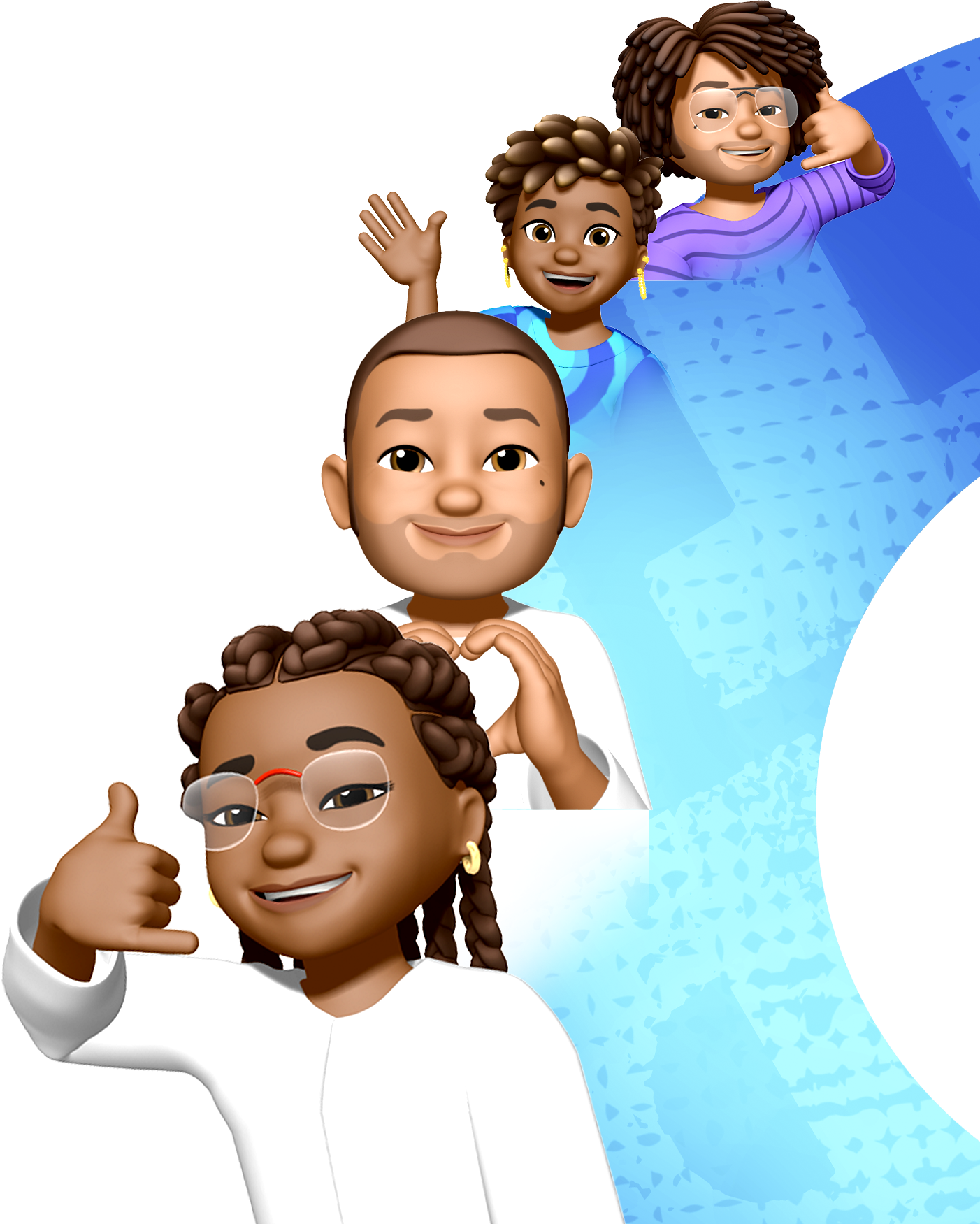 Outline
Introduction to MindITGH
The process of starting MindITGH
Lessons learnt from starting MindITGH
How this shaped my career and the way forward
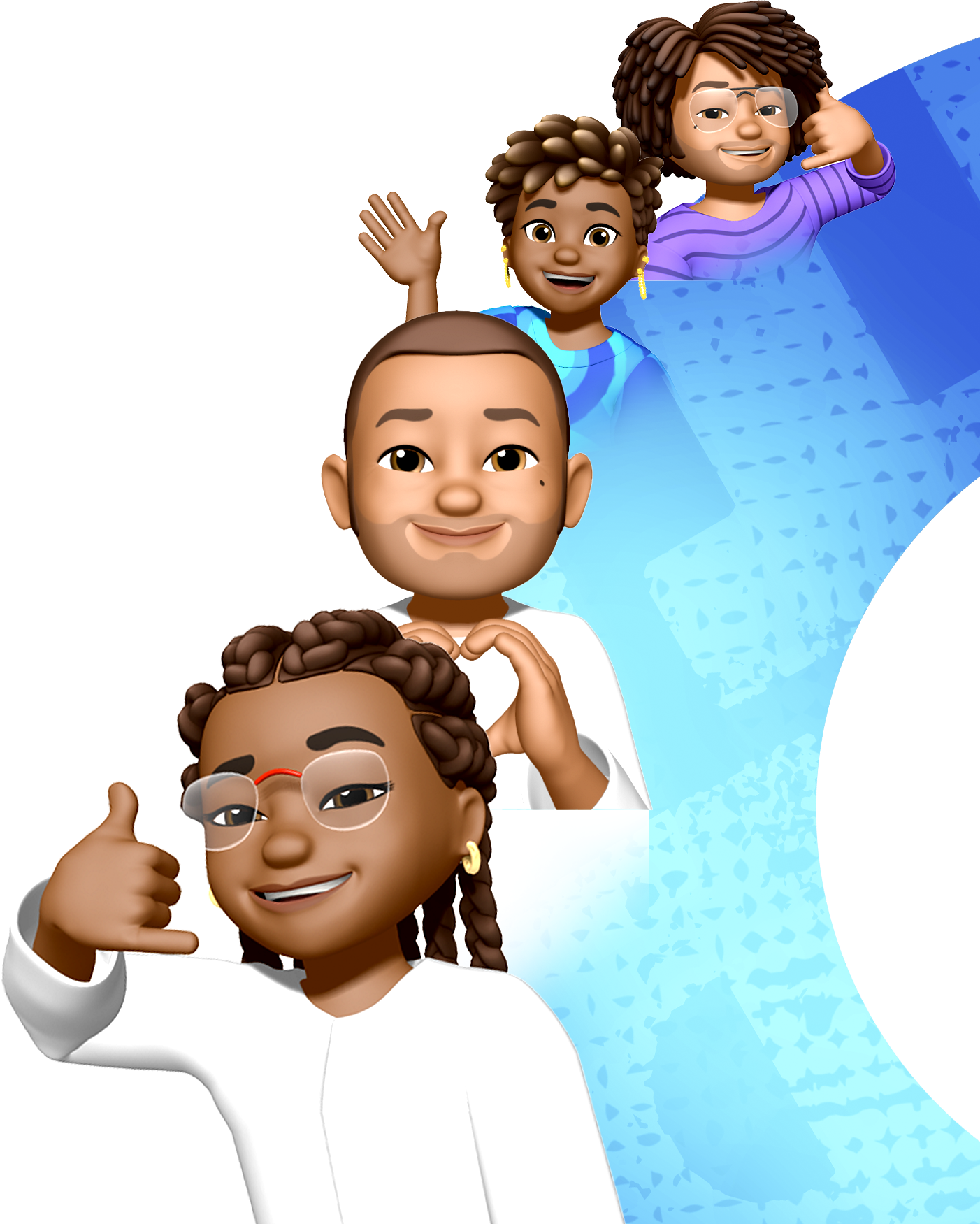 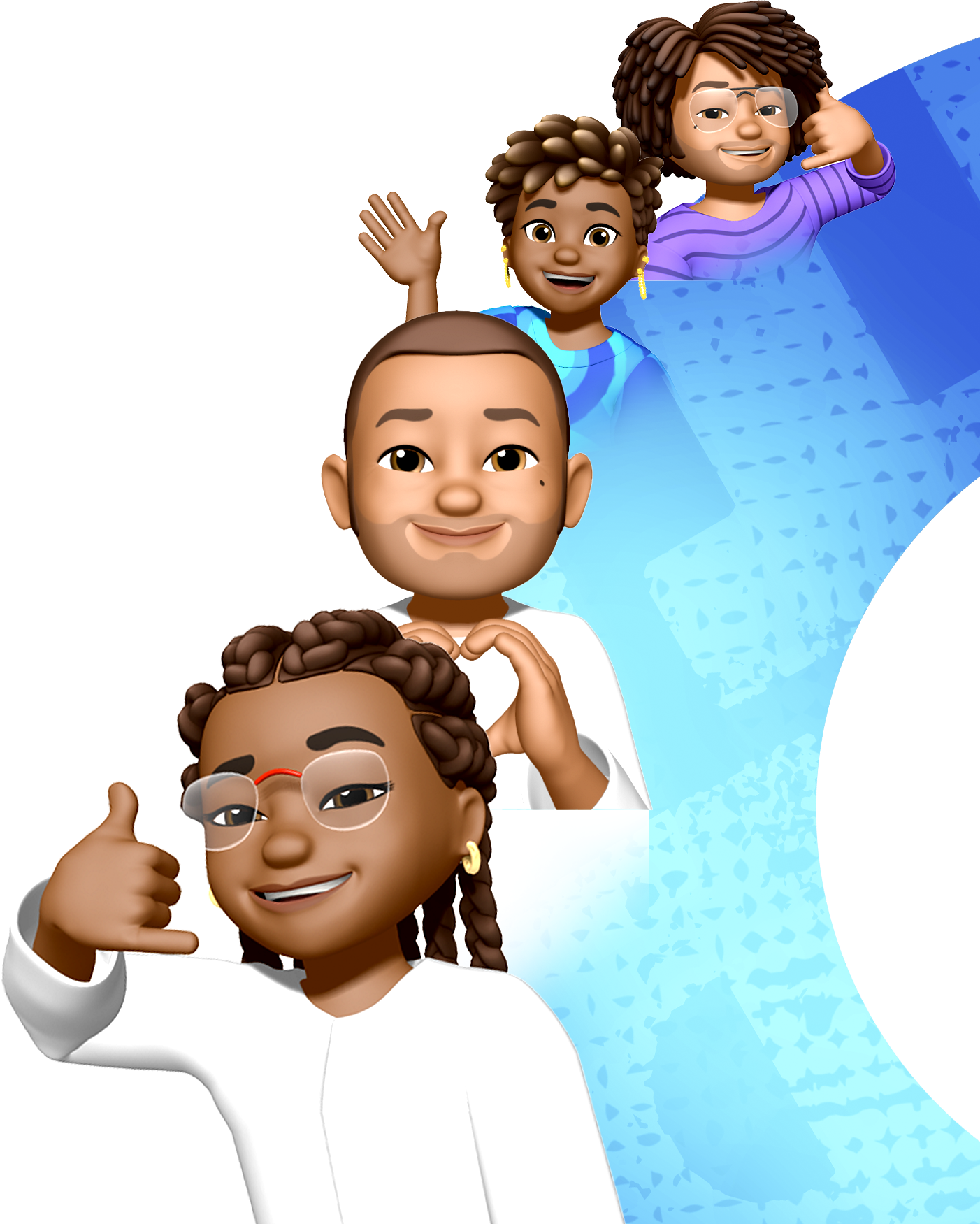 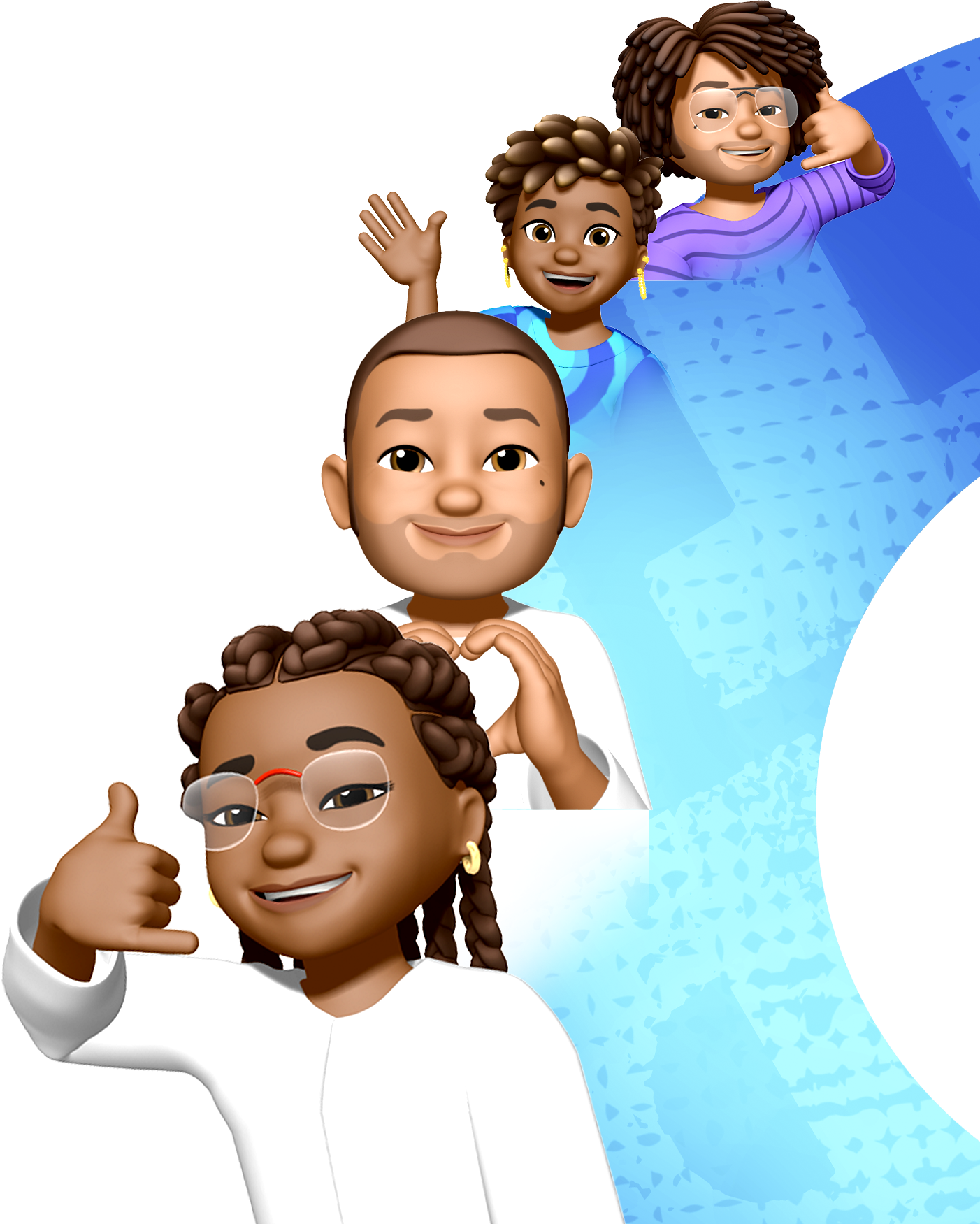 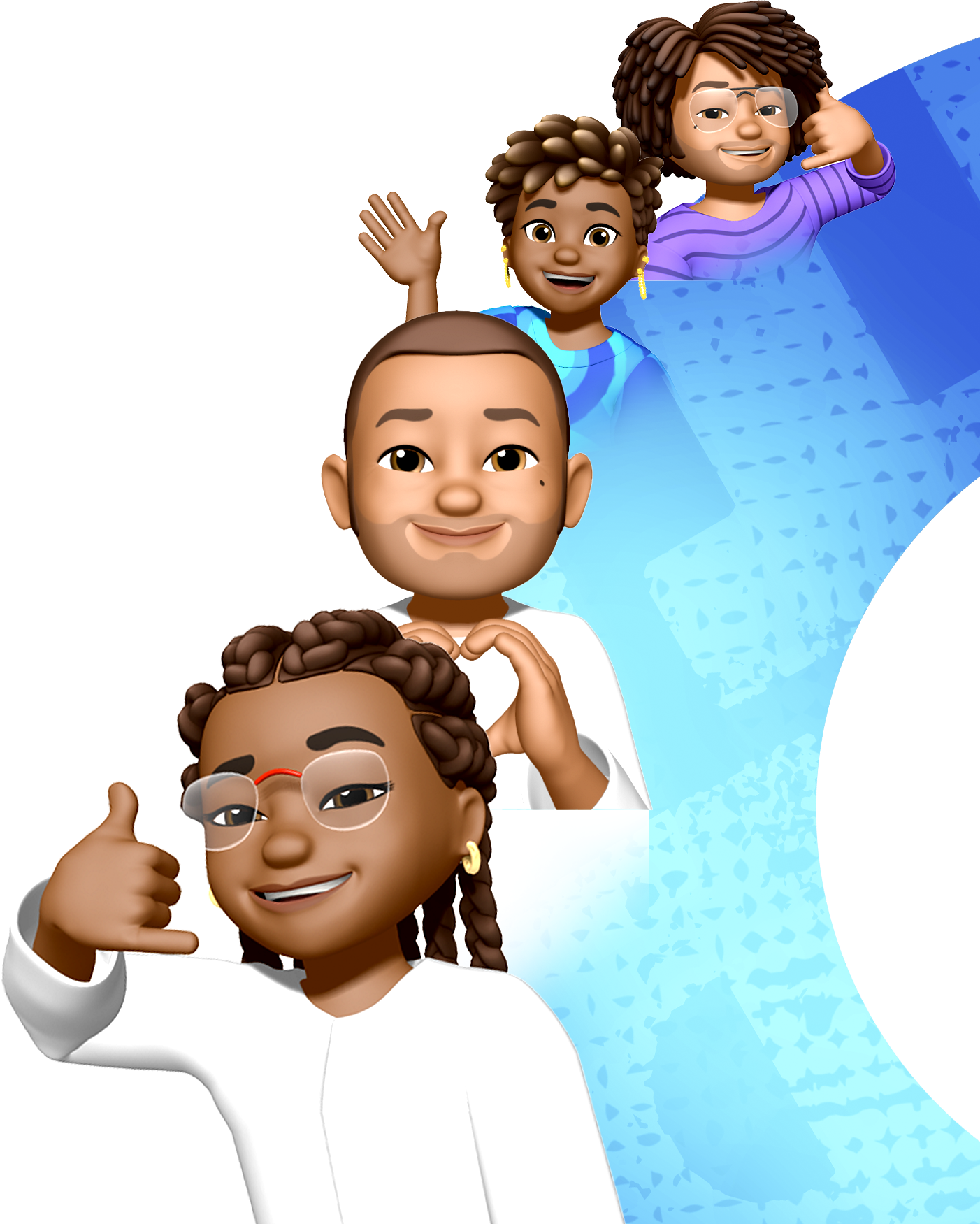 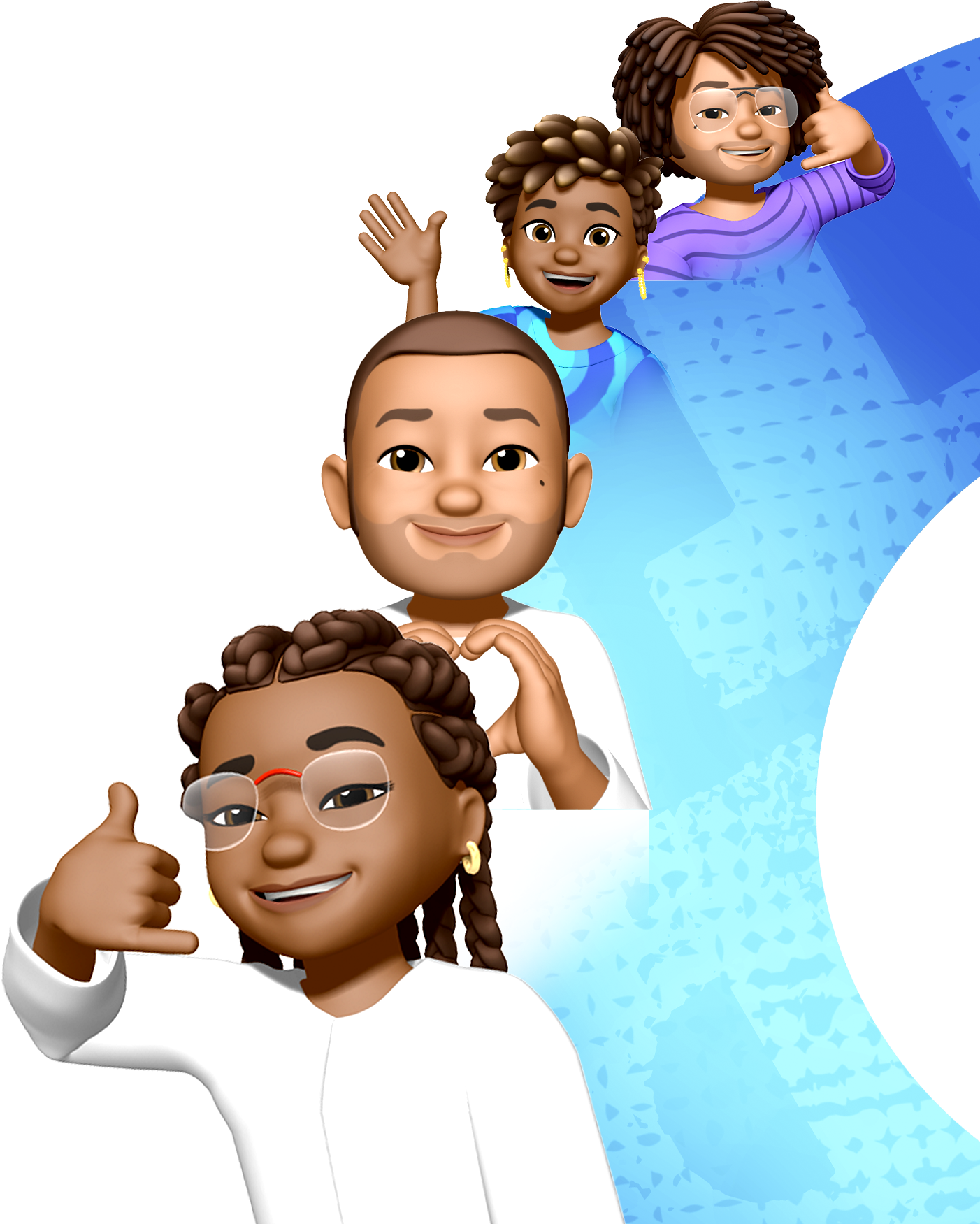 The plot
“ Teachers can not tell where their impact ends because they influence generations”
- World Health Day, April 2017
- 5th year of medical school at UGMS
-Published article on ‘How to recognize depression in people’
-Teacher in a remote part of Ghana reads the article and reaches out
-She identifies herself as experiencing all symptoms stated
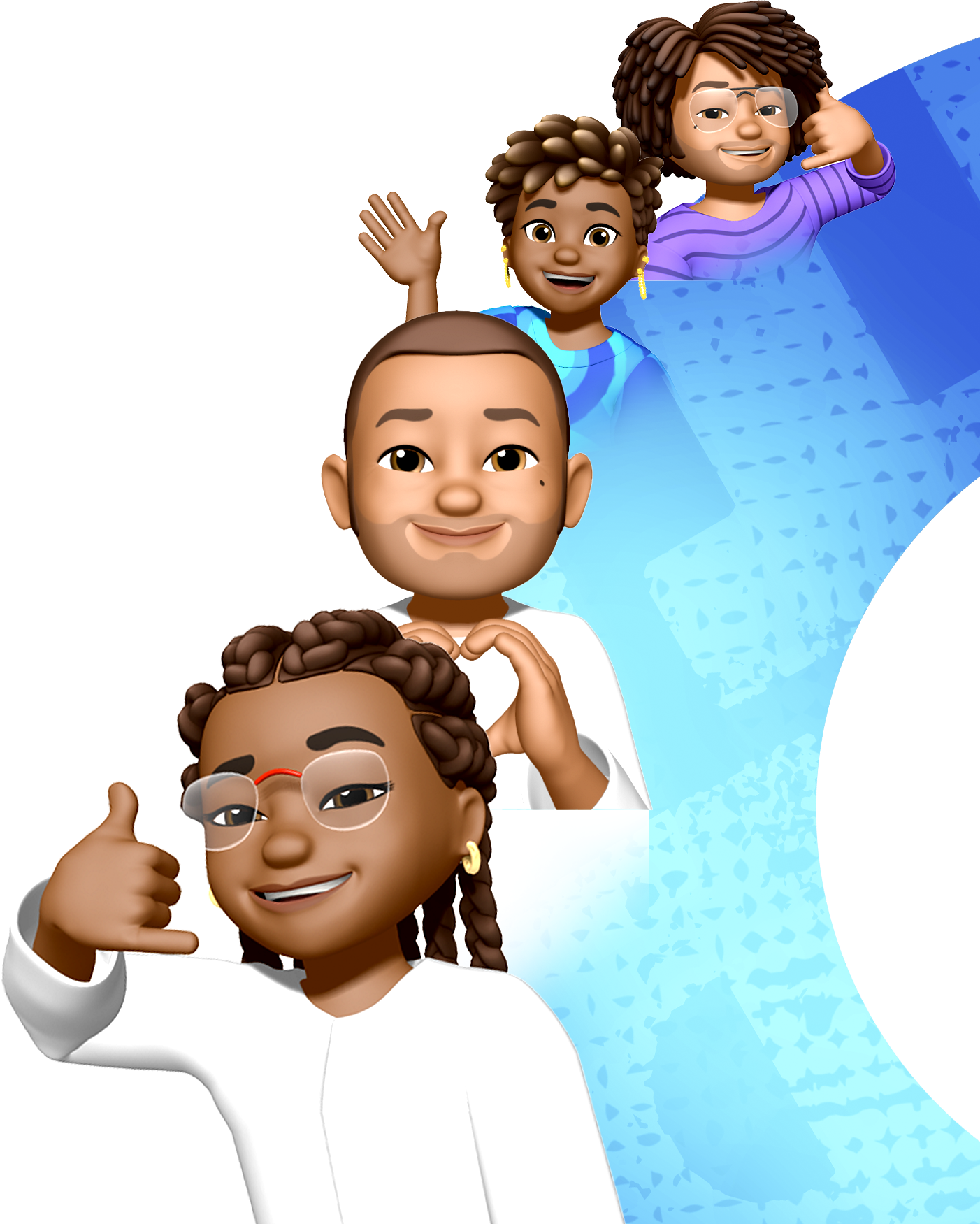 How the story unfolds
- She reaches out for help
- She had just lost her baby and was in a turbulent relationship
-She desperately needed help 
-She lived miles away
- She did not know her problem was a mental health one
-The help I got for her was expensive and far
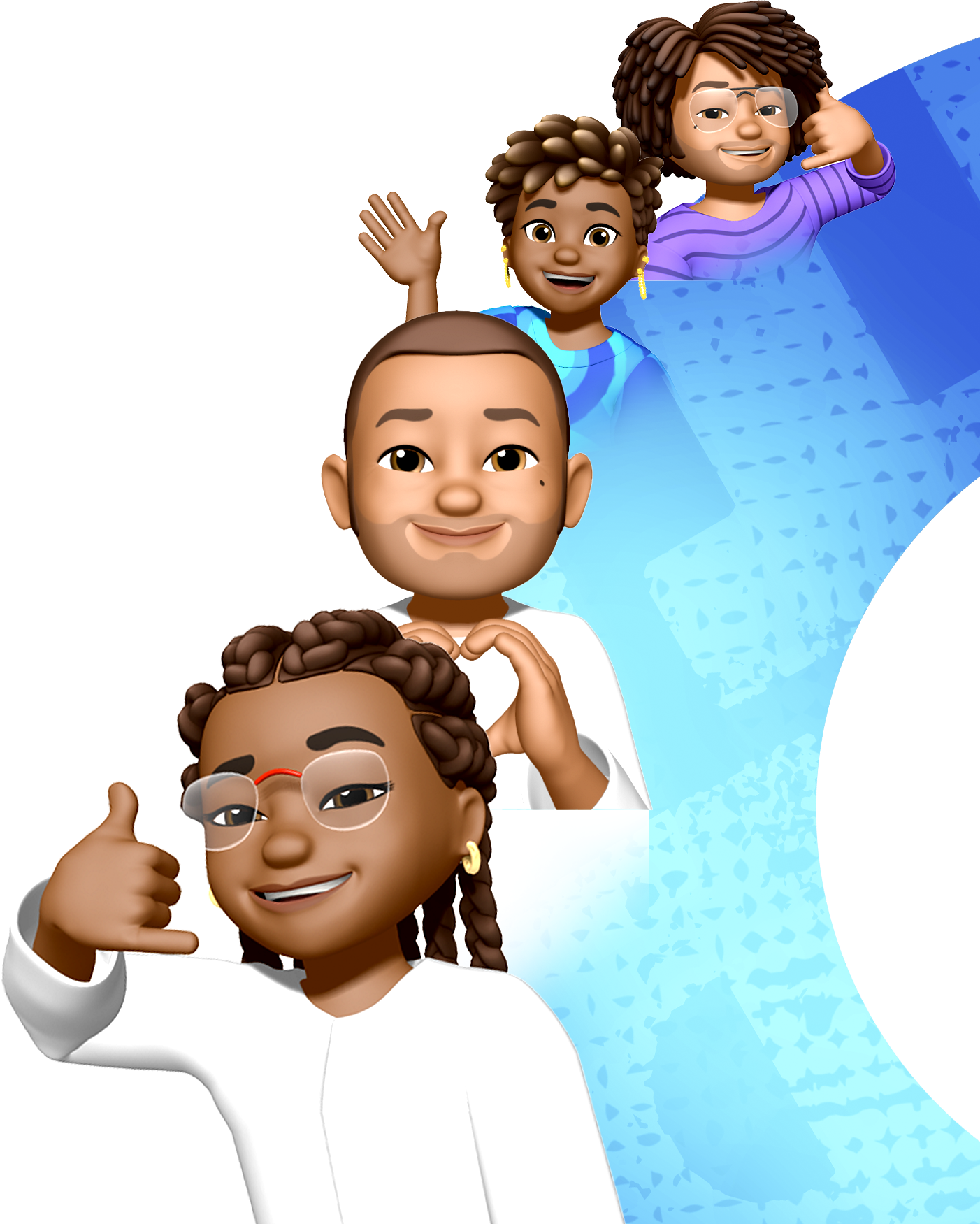 What she taught me
1. AWARENESS: Poor awareness of mental problems in Ghana

2. AFFORDABLITY: Mental health is not covered by NHIS

3. POOR ACCESS: Poor access to mental healthcare
    55 psychiatrists to serve population of 31 million
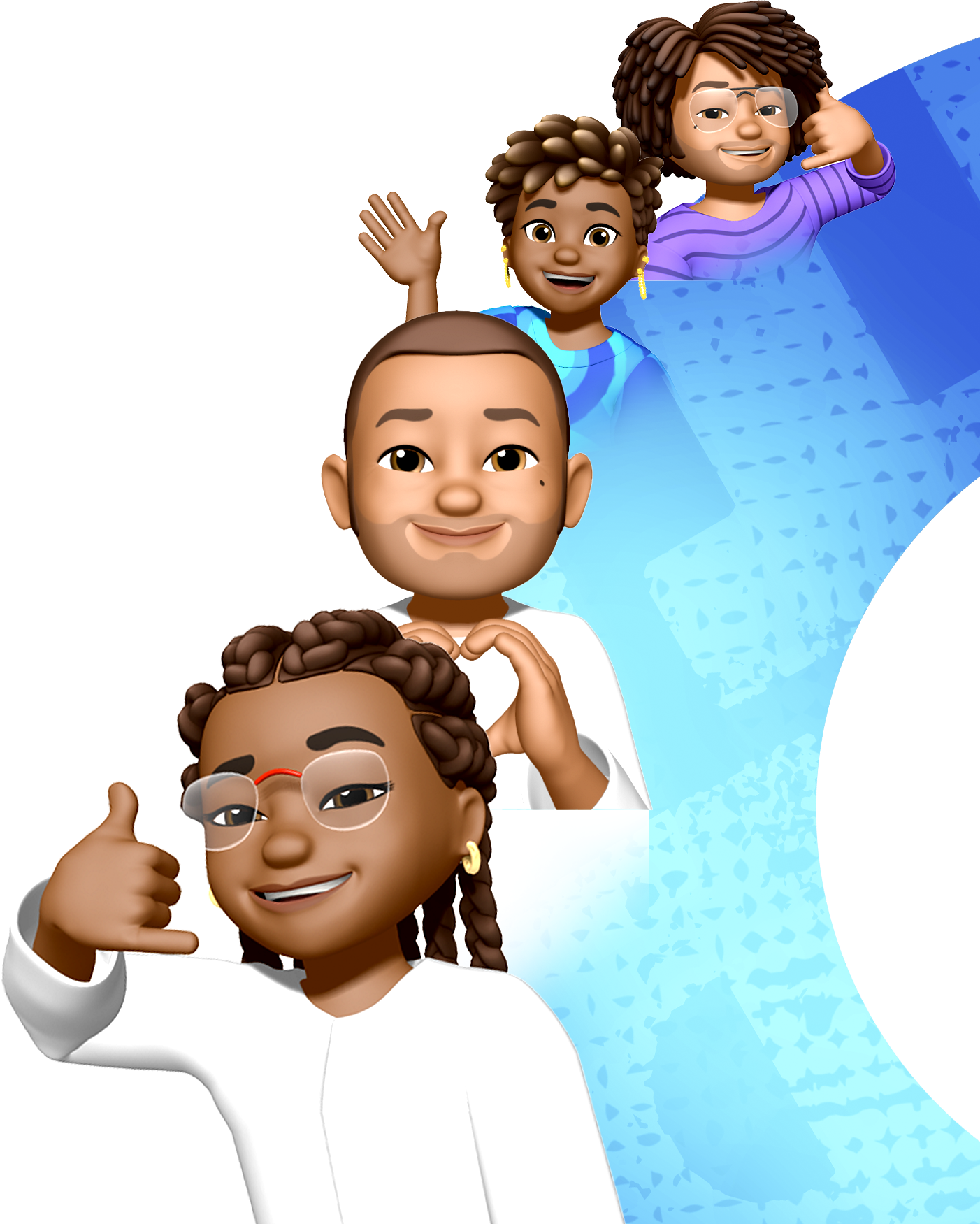 The plot thickens
I did not hear from her again

What could have happened to her?

What could I have done differently?
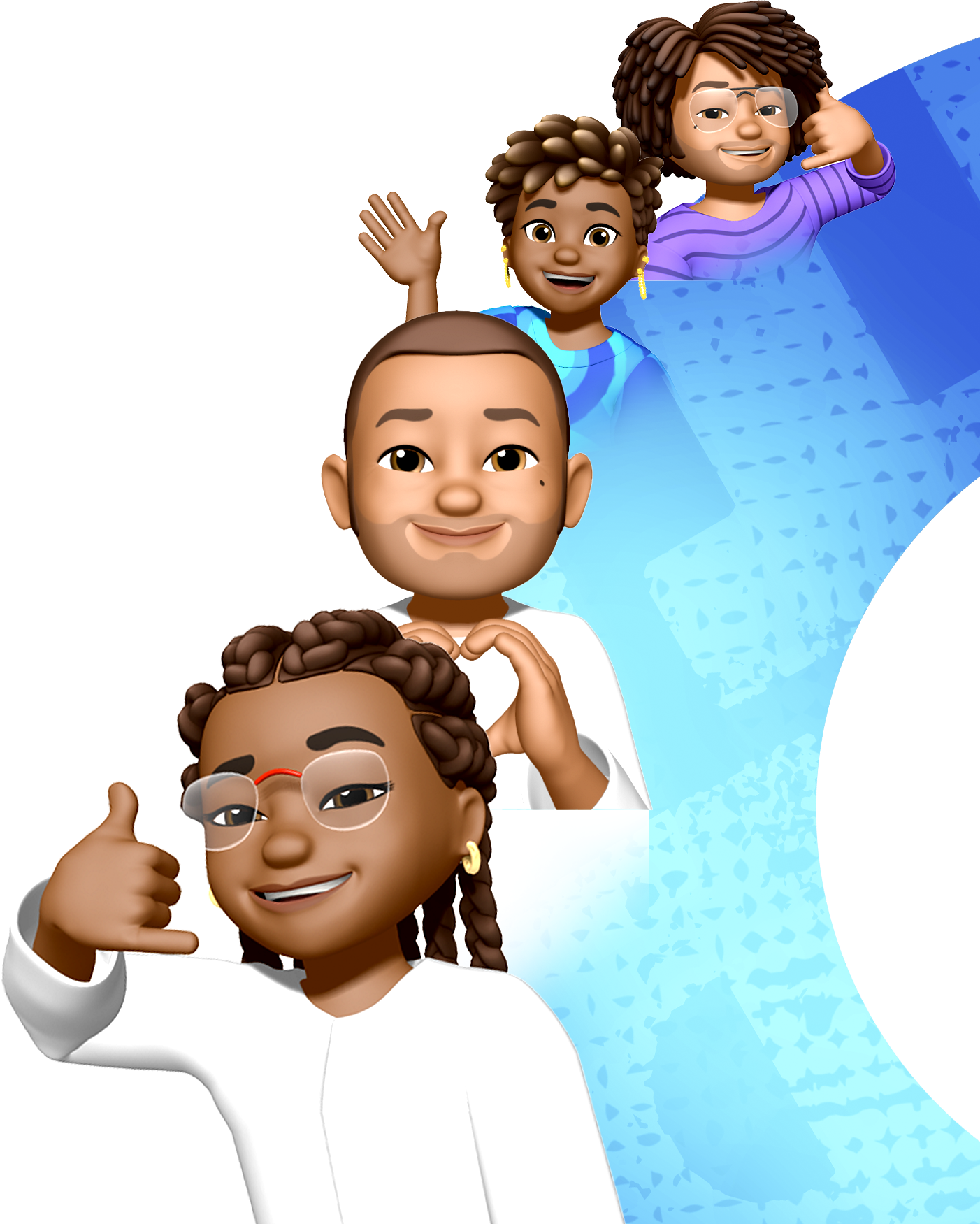 Moments of reflection 1
Foray into the mental health system of Ghana
30 psychiatrists at the time
Population of 31 million
3 tertiary psychiatric units in Ghana at the time
Insufficient clinical psychologists
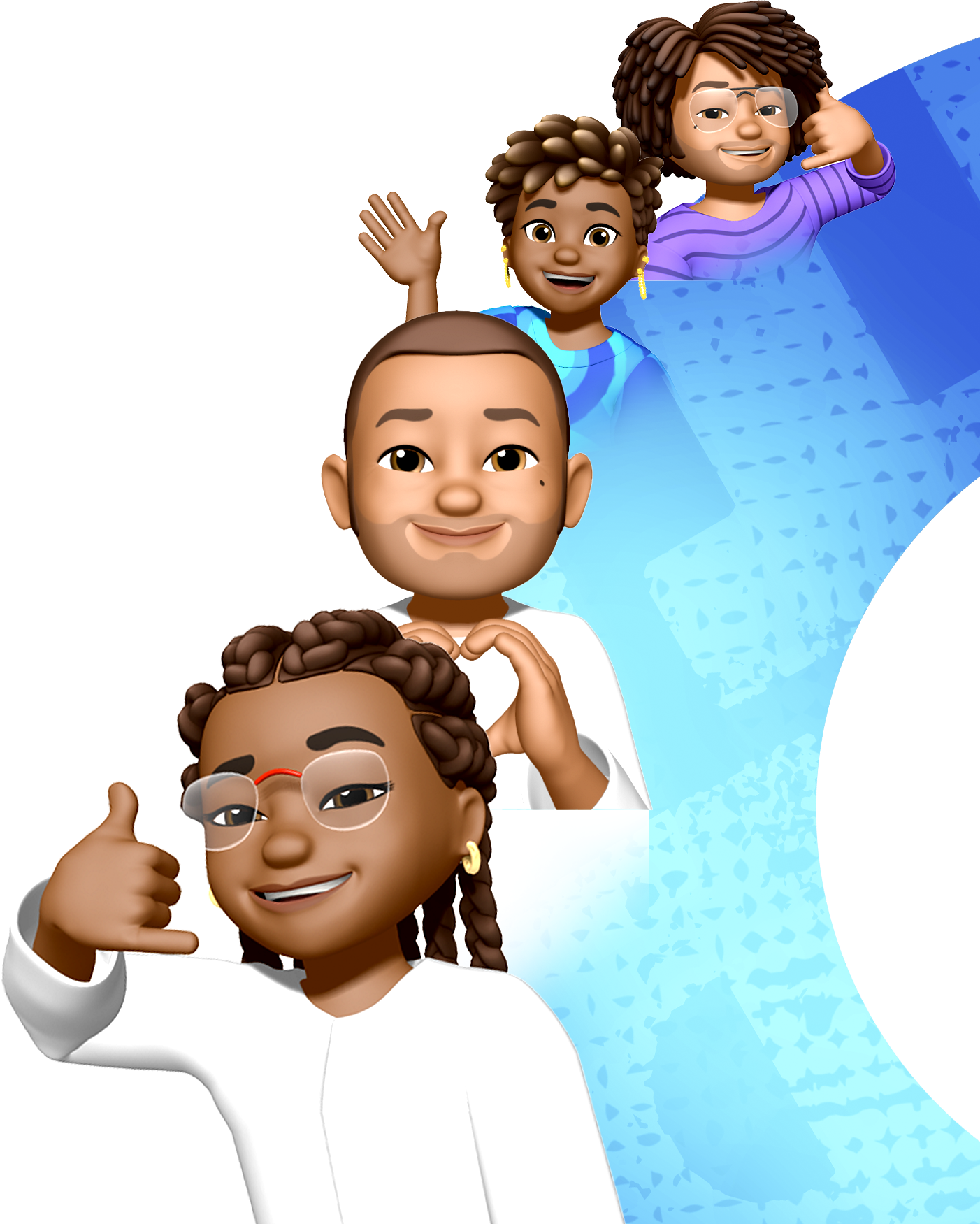 Moments of reflection 3
THREE MAIN LESSONS FROM THE “TEACHER STORY”

1. Lack of  Awareness

2. Unaffordable

3. Inaccessible
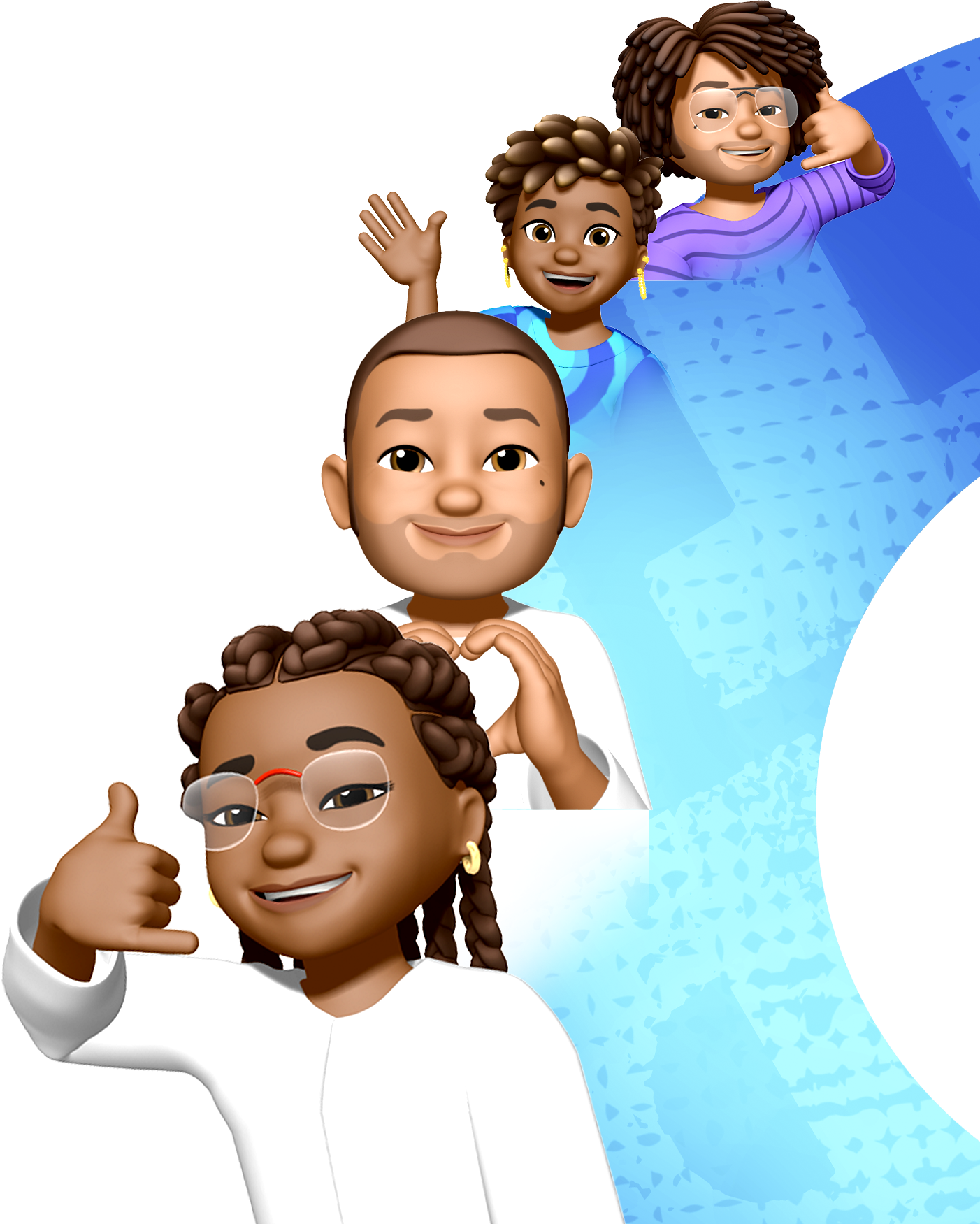 Challenges
What can I do to help solve all these 3 challenges.
Mass screening?
Mass screening and referrals with itinerant volunteers?
Capital intensive.
Labour intensive
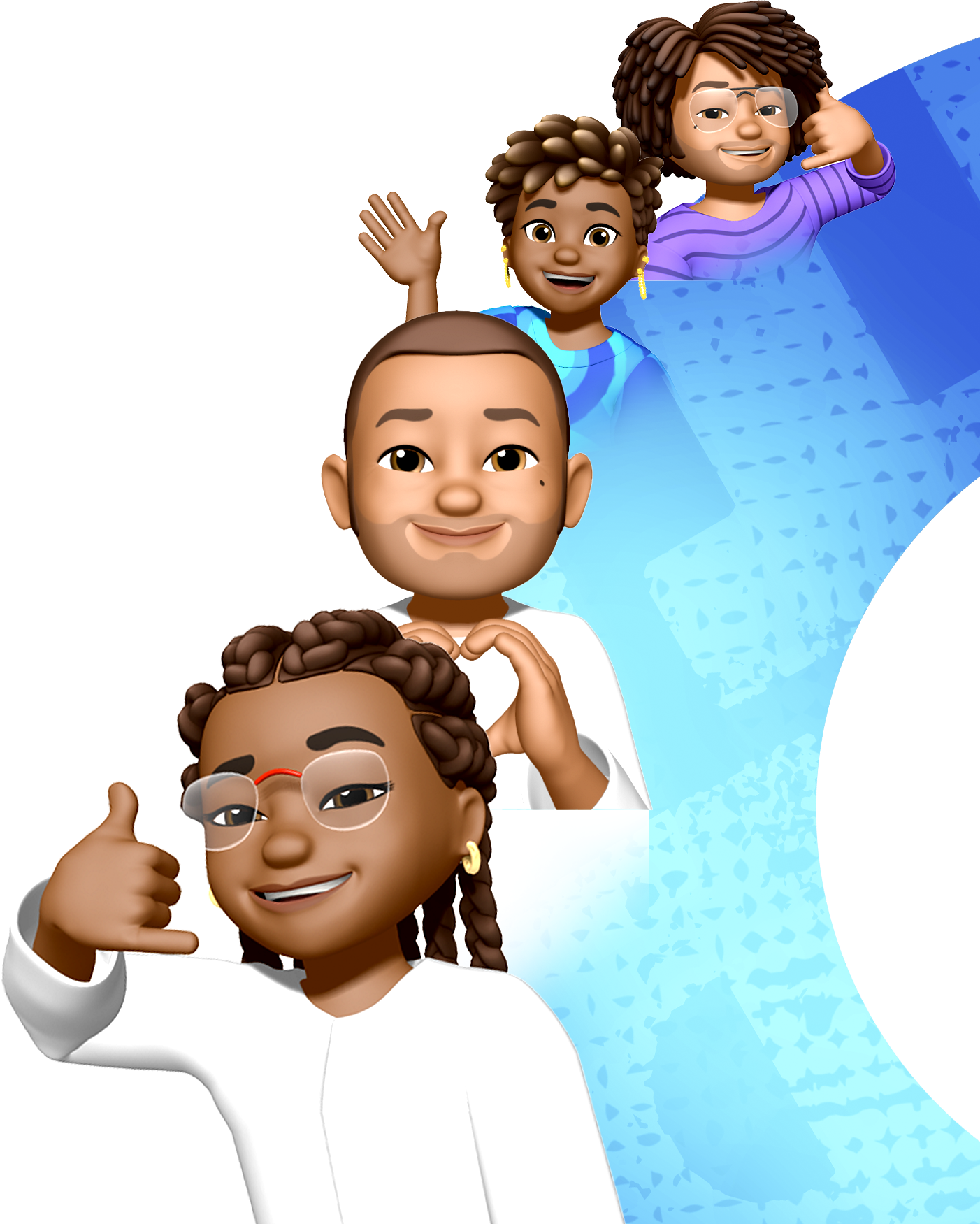 The epiphany – mobile phone 						 technology
The “MOMO/ Mobile Money/MPESA” gamechanger
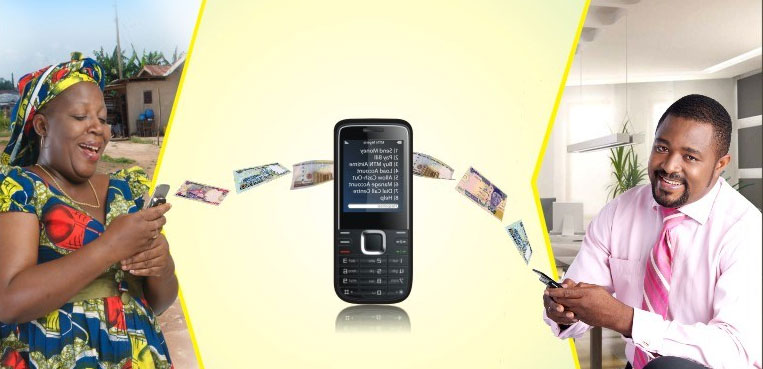 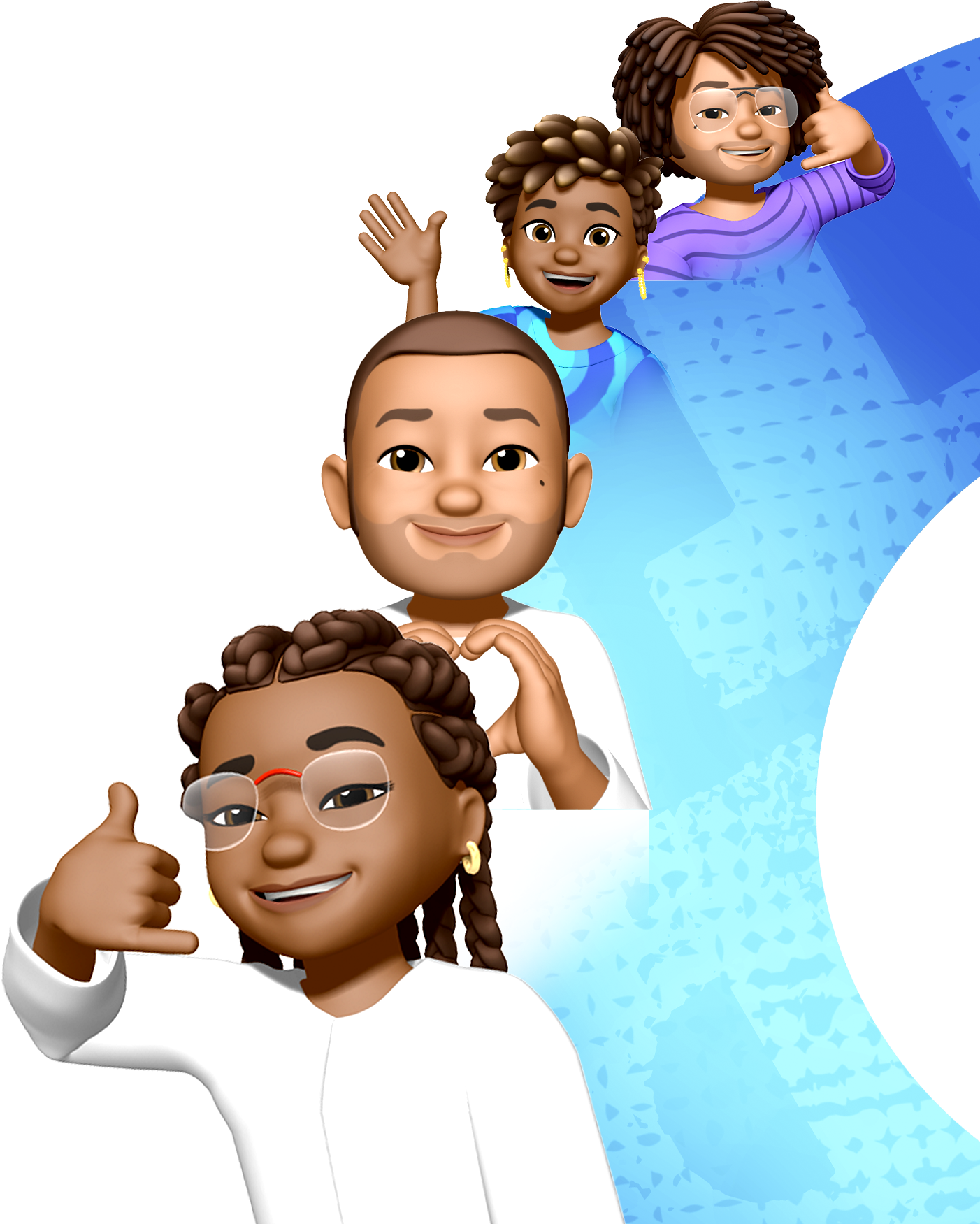 Leveraging already existing structures 1
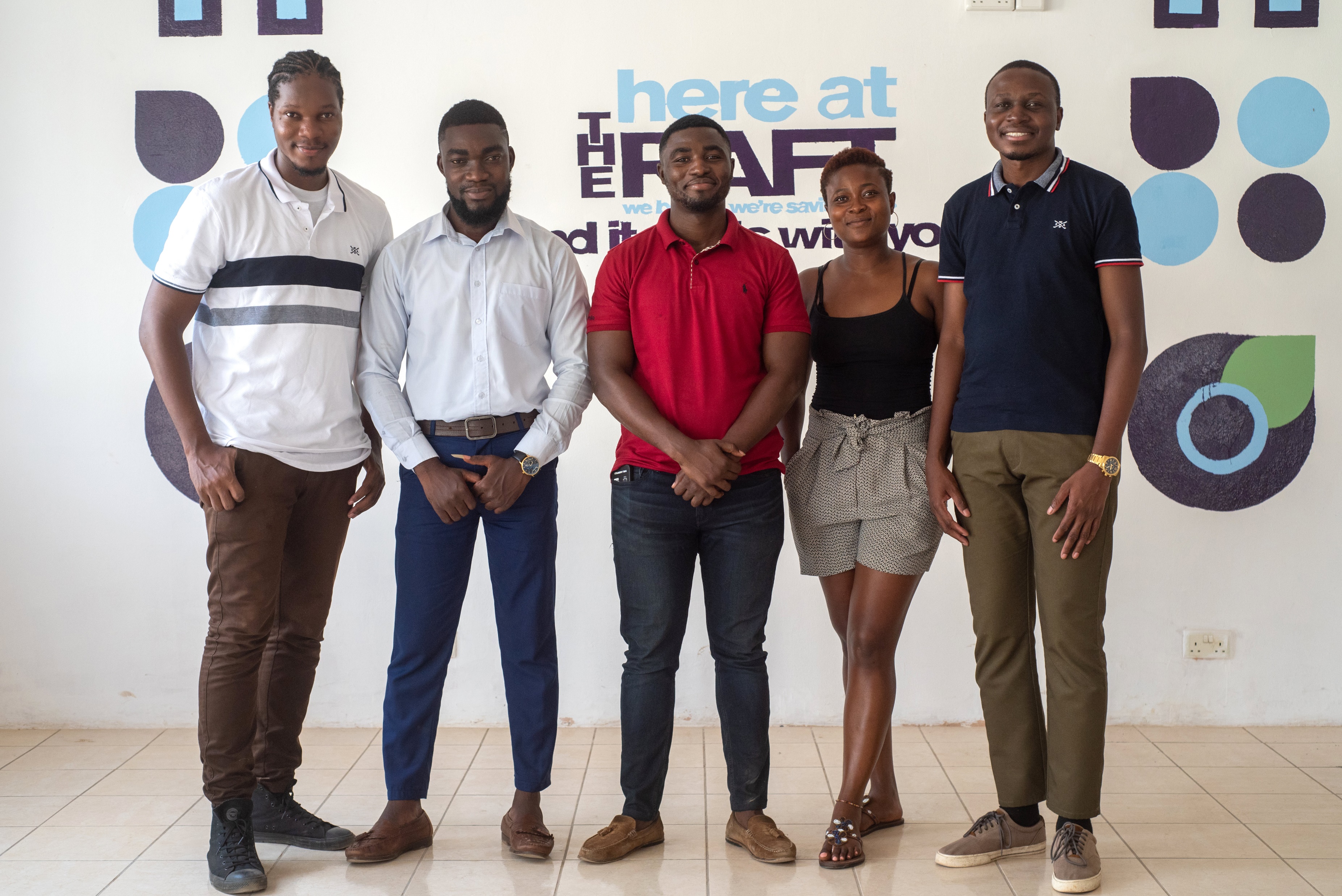 Expertise support from friends
- Graphic Content Producer/Animation
Engineer
Clinical psychologist
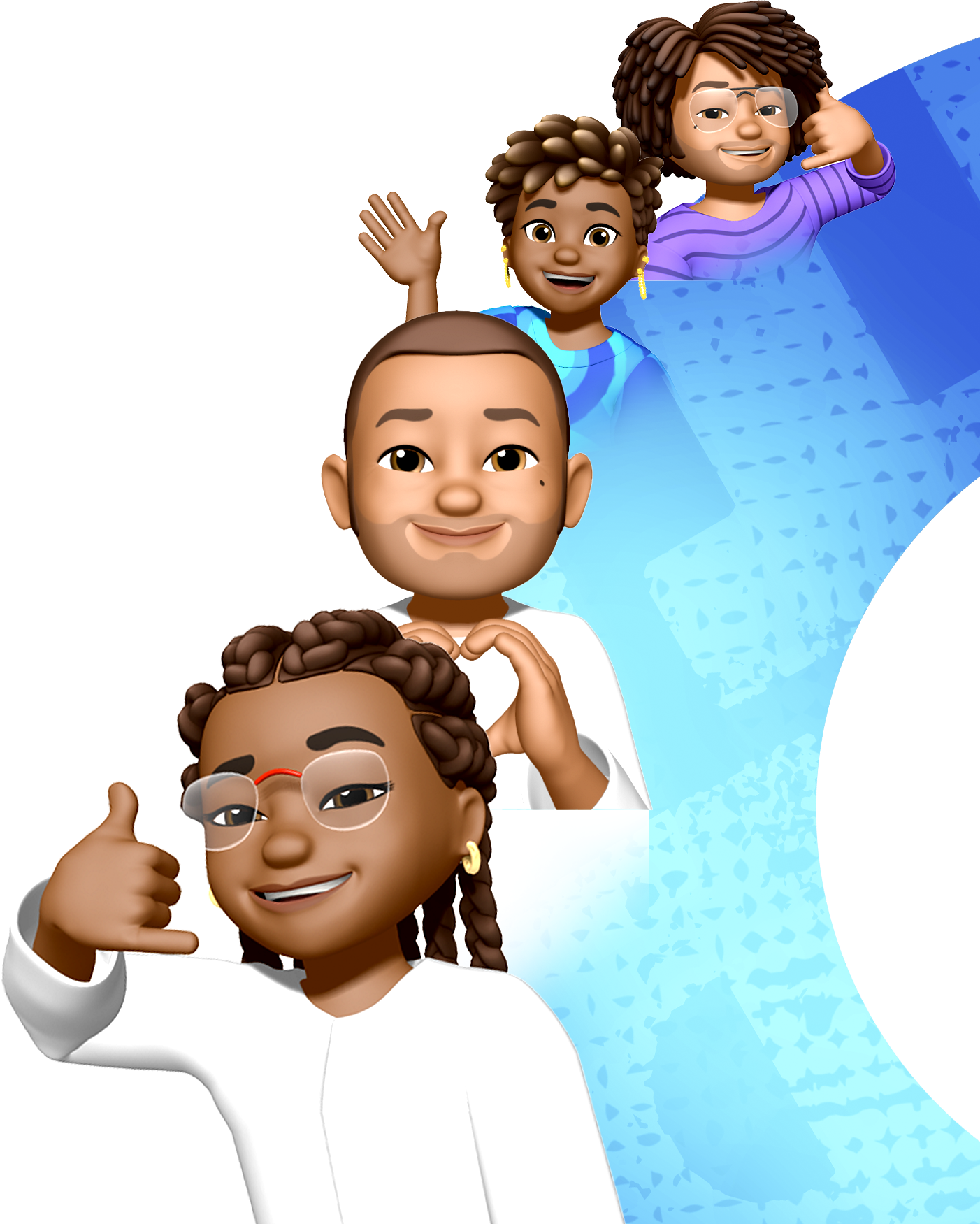 Leveraging already existing structures 2
Community mental health programme in Ghana

Community mental health nurses
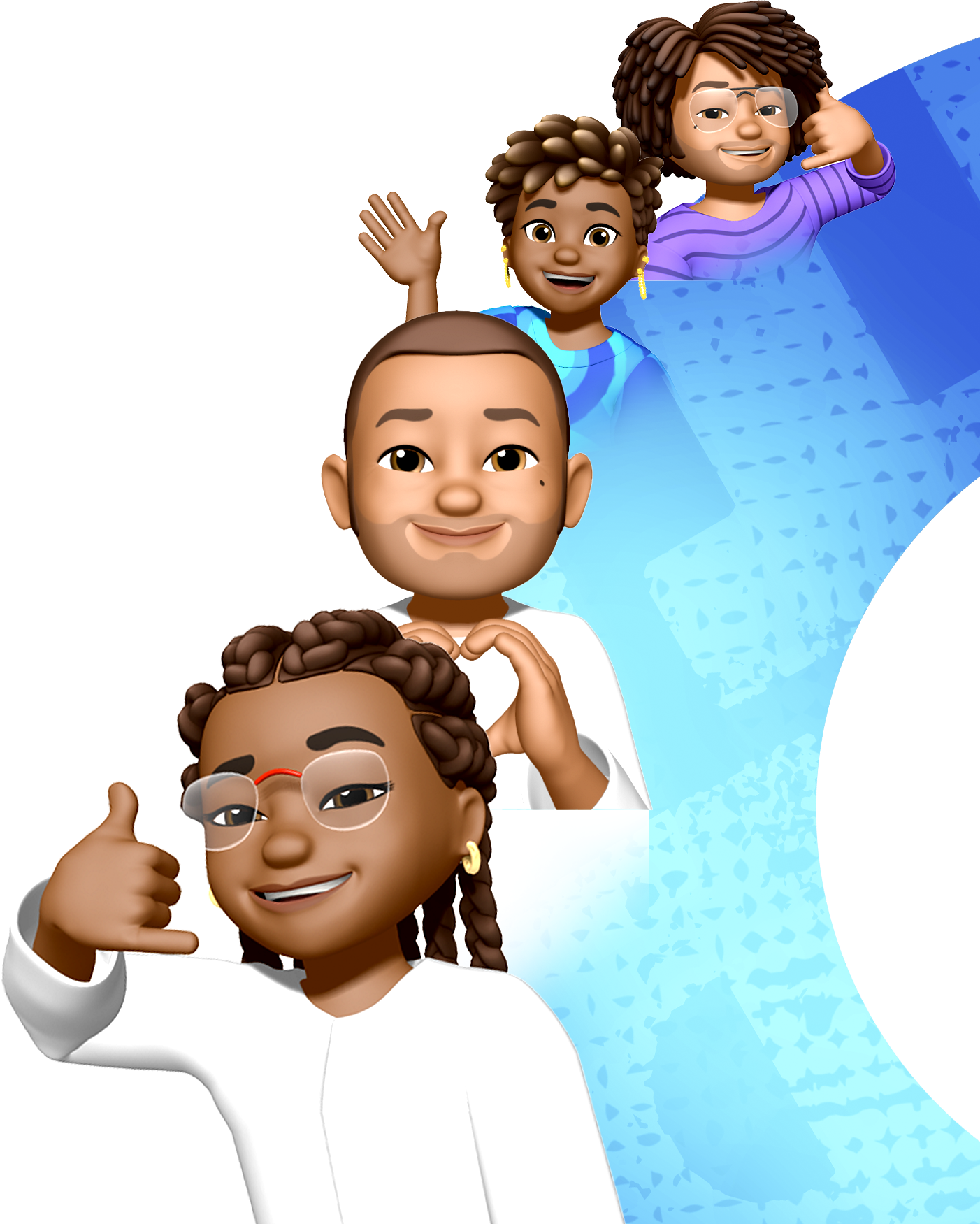 Leveraging already existing structures 3
Clinical psychology interns

National Service Programme
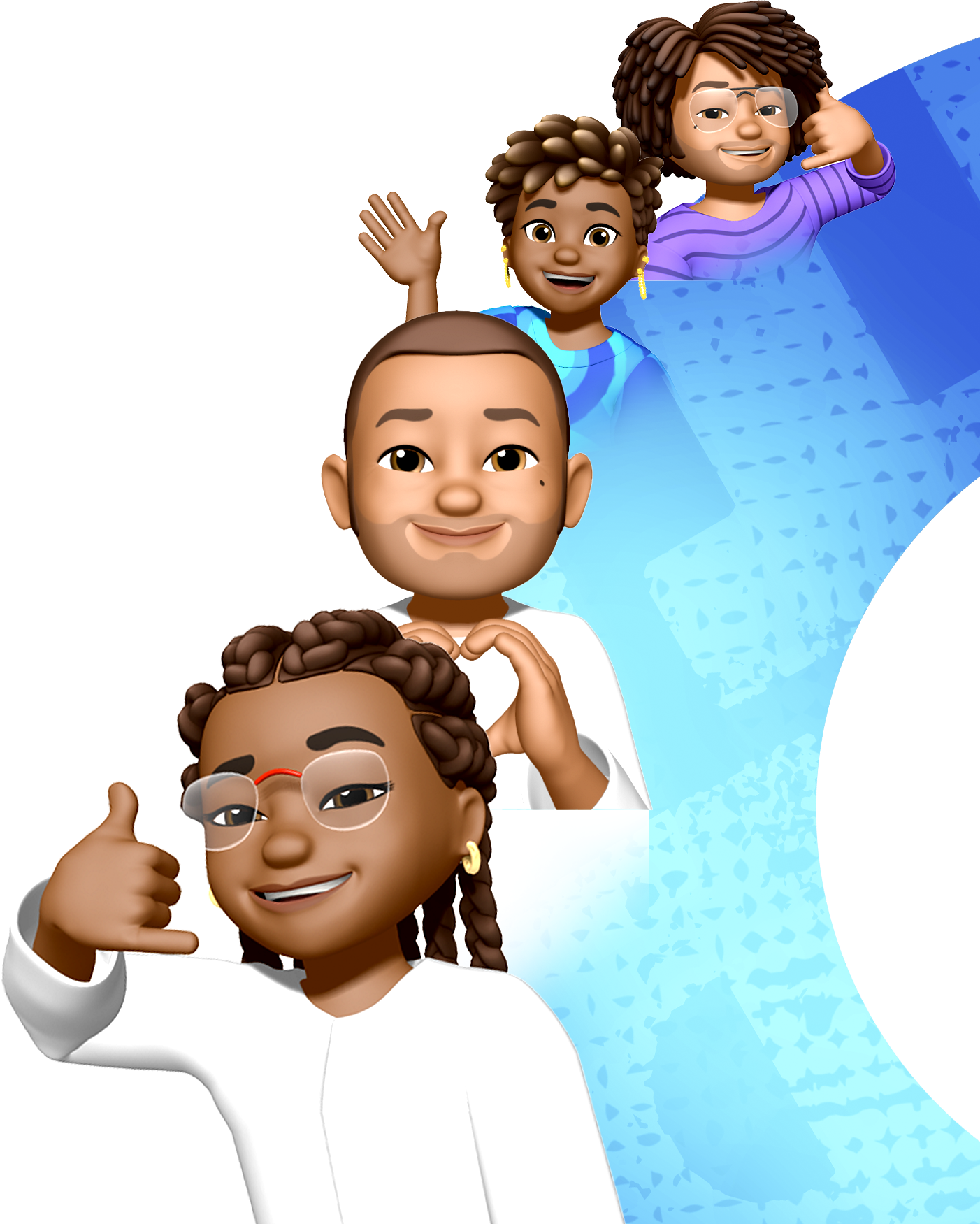 “A predestined path?”
1. Social Change 

2. Affordable healthcare for Africans

3. Accessible healthcare for Africans
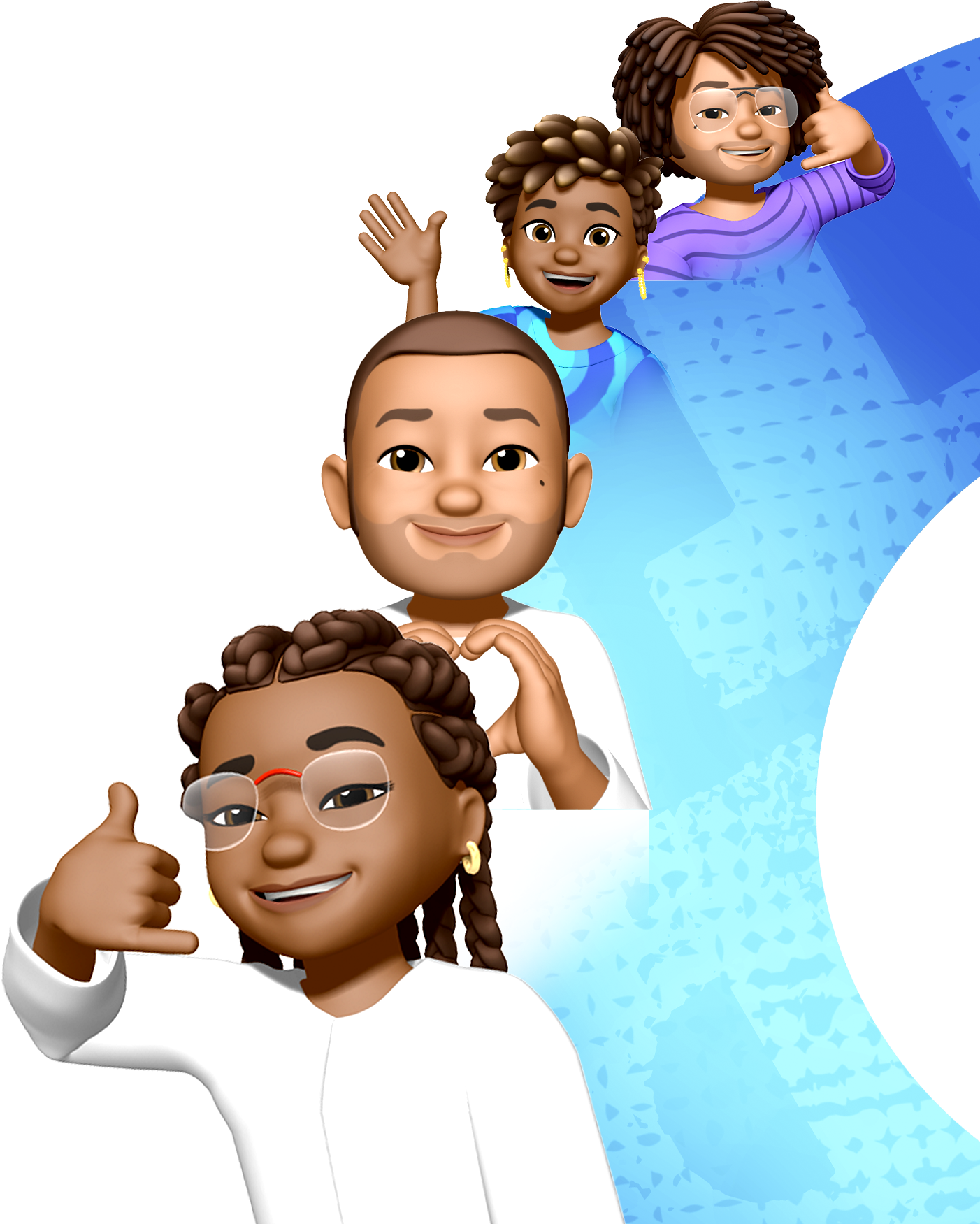 How it comes together
In all these, the tax funded National Health Insurance Scheme of Ghana does not cover the cost of treatment of mental health disorders at tertiary facilities in Ghana.

. MSc. Health Policy Planning and Financing

Leveraging financing mechanisms to ensure financial security and provide equitable and quality healthcare to Africans
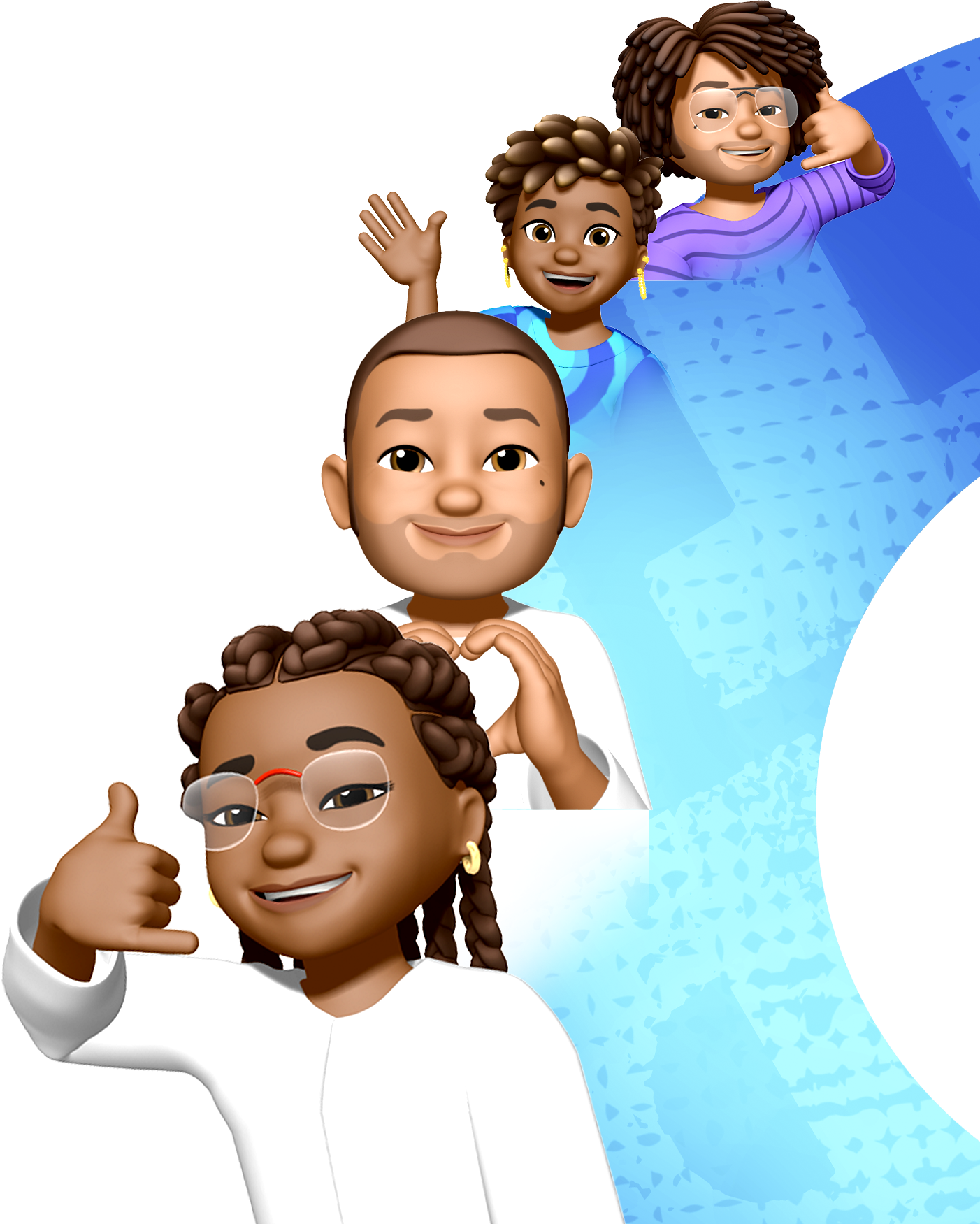 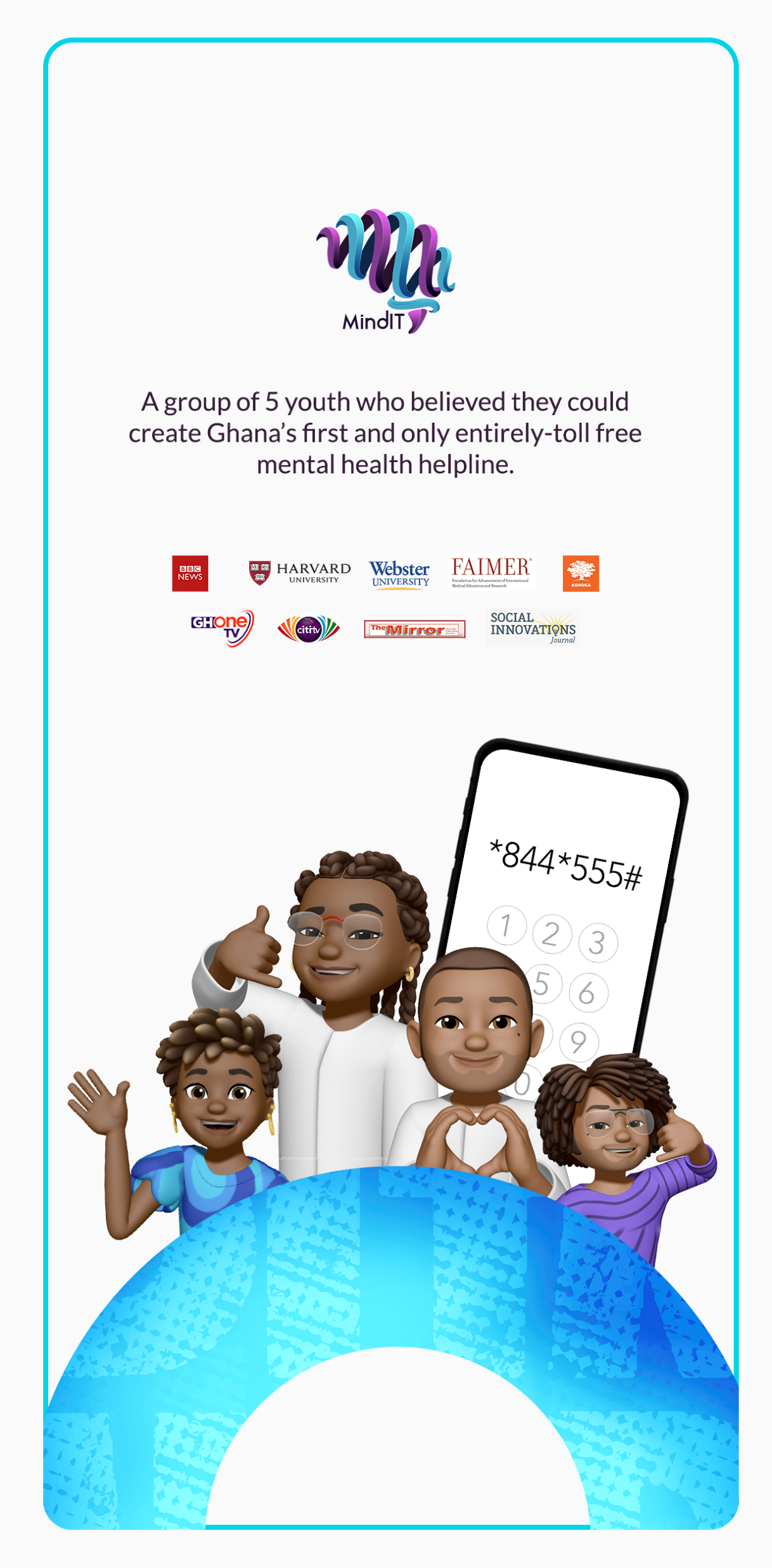 “A teacher affects eternity; he can never tell where his influence stops”. 
- Henry Adams, a 19th century American historian